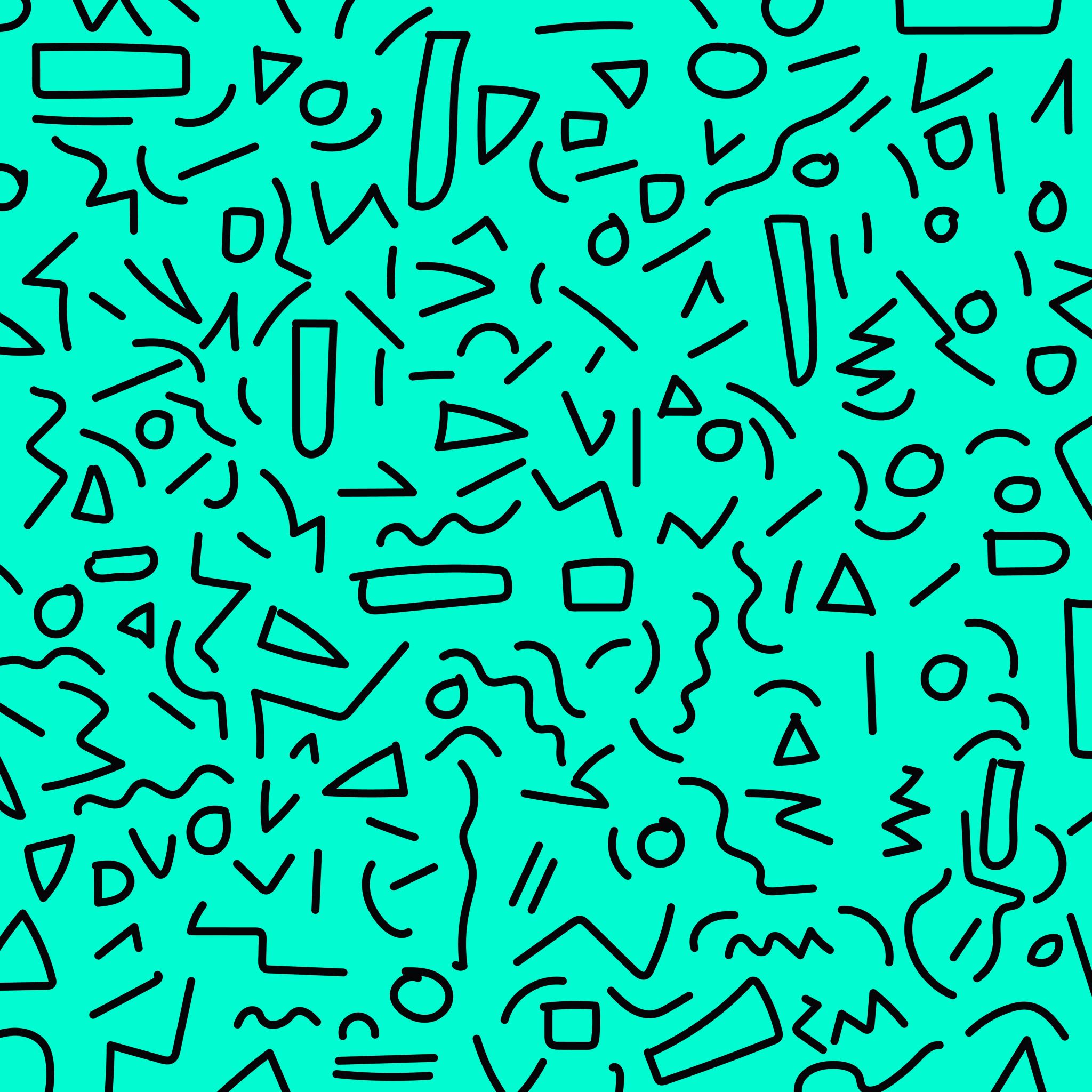 المحاضرة الثالثةعهد البايلربايات 1519-1587م
البايلرباي هو لقب يعني باي البايات أو أمير الأمراء حيث شاع هذا المصطلح في الفترة الوسيطة والحديثة ... واستخدمه السلاجقة والدولة الإلخانية خلال الفترة الممتدة بين سنتي 1252-1335م، ثمّ الدولة الصفوية، كما استخدمه أيضا القلات في الدولة الباكستانية ولاحقا الدولة العثمانية وذلك بدءا من القرن 14م وحتى أواسط القرن التاسع عشر، وأما نظام البايلربايات فهو حكم يسيطر فيه البايلرباي على مقاليد السياسية والاقتصادية والإجتماعية، كما أن للبايلرباي القدرة على تعيين وإقالة العديد من رجال الدولة والمشايخ الخاضعين لسلطته.
محاور المحاضرة:
1- انتصاب حكم البايلربايات في الجزائر 1519-1540م. 2- حملة شارلكان على الجزائر 1541م.   3- تطور نظام البايلربايات 1543-1587م.
5- نهاية عهد البايلربايات 1580-1587م.             6- خصائص ومميزات عهد البايلربايات.
The Regency of the Beylerbeys marks the early stages of Ottoman rule in Algeria (1519-1587 CE), during which the Beylerbey of Algiers (the Prince of Princes) governed. After the death of Aruj in the Battle of Wadi al-Malh in 1517, Khair ad-Din realized that resisting the expansion of the Spanish Empire, especially amidst the collapse of the Islamic states in the Maghreb, was impractical due to significant military disparities between his forces and the Spanish army. This realization led him to lean towards the Ottoman Sultan and seek incorporation under the Ottoman banner in 1518.
Lecture Topics
1- Establishment of Beylerbey Rule in Algeria (1519-1540)    2- Charles V's Campaign against Algeria (1541 CE)
3- Evolution of the Beylerbey System (1543-1587)                   4- Internal Conflicts and Political Developments
5- End of the Beylerbey Regency (1580-1587)                     6- Characteristics and Features of the Beylerbey Regency
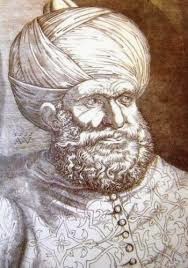 محاور المحاضرة
1- إلحاق الجزائر بالحكم البايلربايات في الجزائر 1519-1540م.
2- حملة شارلكان على الجزائر 1541م.
3- تطور نظام البايلربايات 1543-1587م.
4- علج علي آخر الريّاس العظماء 1568-1587م.
5- نهاية عهد البايلربايات 1580-1587م.
6- خصائص ومميزات عهد البايلربايات.
1- إلحاق الجزائر بالحكم البايلربايات في الجزائر 1519-1540م.
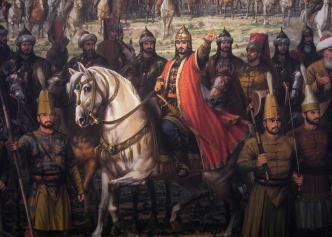 كان أول بايلرباي نصّب على الجزائر هو خير الدين بربروس سنة 1519م.
عمل على تقوية رجال البحر العثمانيين، وقدد استطاعت طائفة الرياس بفضل جهوده الحثيثة الحفاظ على سلطتها وحماية مصالحها.
استطاع خير الدين في بداية عهدته من رد الحملة الإسبانية على الجزائر سنة 1518م، تحت قيادة هوغو دي مونكادا.
تمكن ابن القاضي من الاستيلاء على مدينة الجزائر بواسطة الدعم الحفصي سنة 1520م، غير أن خير دين قتله في إحدى المعارك منها سنة 1525م.
تمكن الأتراك خلال عهد البايلربات من استعادة الكثير من الثغور، منها حصن البينيون سنة 1529م وتحرير تلمسان سنة 1554 ثم بجاية سنة 1555م.
2- حملة شارلكان على الجزائر 1541م.
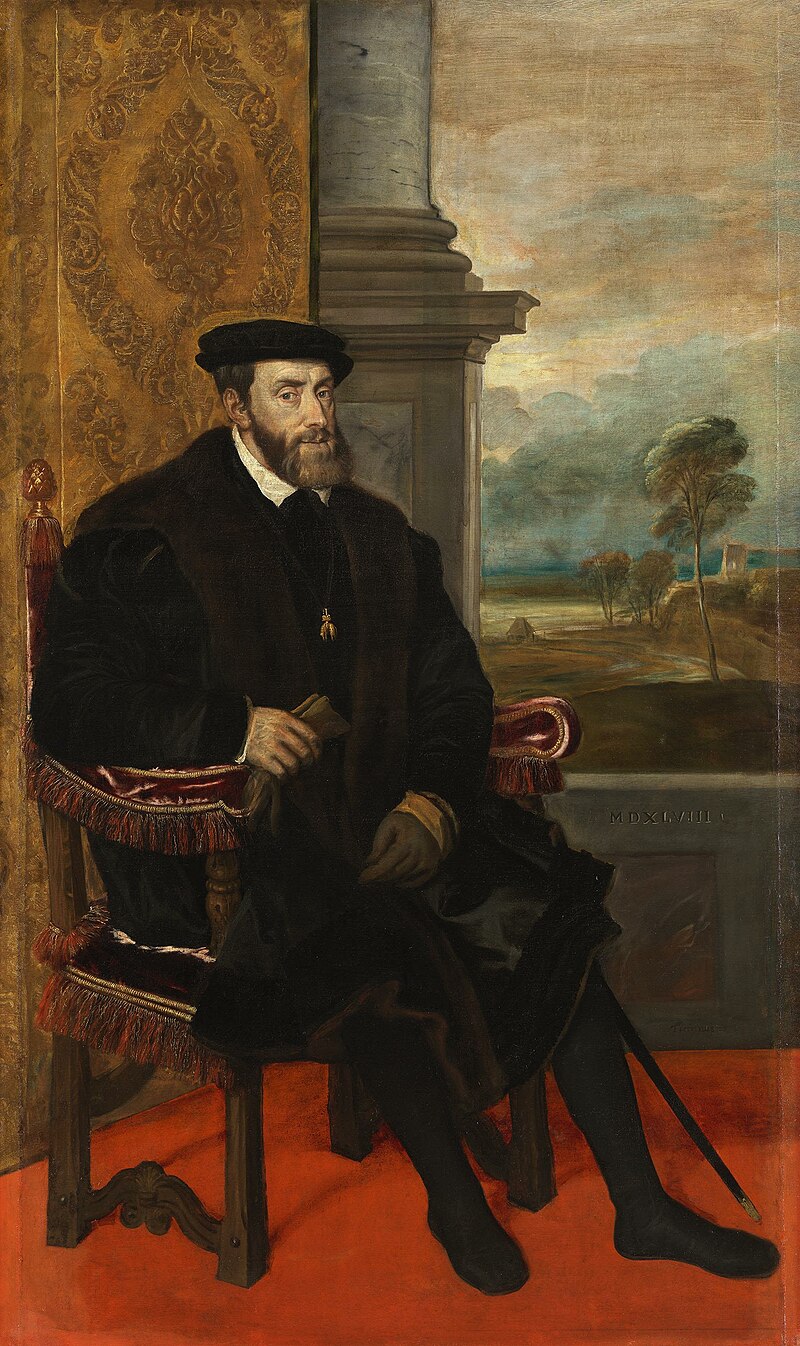 قاد شارلكان حملة عسكرية على الجزائر سنة 1541م، نتيجة إلى الهزيمة الشنعاء التي تلقاها الإسبان في معركة بروزة سنة 1538م.
أقلع الأسطول الإسباني من قرطاجنّة بتاريخ الـ 19 أكتوبر سنة 1541م، حيث تكوّن من 516 سفينة شراعية و65 سفينة كبيرة من نوع الغليارة، عليها اثنا عشر ألف بحار وثلاثة وعشرين ألف جندي.
جيش المدافعين تحت قيادة حسن آغا يتكوّن سوى من 800 تركي، وحوالي الـ 500 أو 600 أندلسي أغلبهم من المبعدين من غرناطة.
صاحب المقاومة المستميتة للمدافعين هبوب عاصفة قوية أدت إلى تحطيم الأسطول، حتى أن "شارلكان شوهد وهو يبكي لأول مرة في حياته".
فقد الاسبان مائتي سفينة، وأكثر من 12 ألفا بين قتييل وجريح.
تطور نظام البايلربايات 1543-1587م
كان لتنامي النفوذ الفرنسي آثارا كارثية على الجزائر، ففي سنة 1544م عرض السفير الفرنسي على حسن باشا منصب قائد عام على الأسطول الفرنسي بشرط أن يهاجم وهران وإسبانيا، ما أدى إلى عزله.
ولم يتوقف التدخل الفرنسي عند هذا الحد فقد طلب الملك الفرنسي صراحة من السلطان العثماني التنازل له عن الجزائر سنة 1571م.
تمكن صالح رايس من استعادة بجاية سنة 1555م.
عاد حسن باشا إلى الجزائر سنة 1561م، غير أنّ الانكشارية ألحقت به تهمة محاولة الاستقلال عن الباب العالي الأمر الذي أدى إلى طرده مجددا.
ثار أهل قسنطينة سنة 1567م أهل قسنطينة ضد الحامية التركية، وكان من نتائج الثورة مقتل خمسة من الانكشارية، رد الأتراك بحملة همجية يقال أنه "سبى فيها النساء والأطفال".
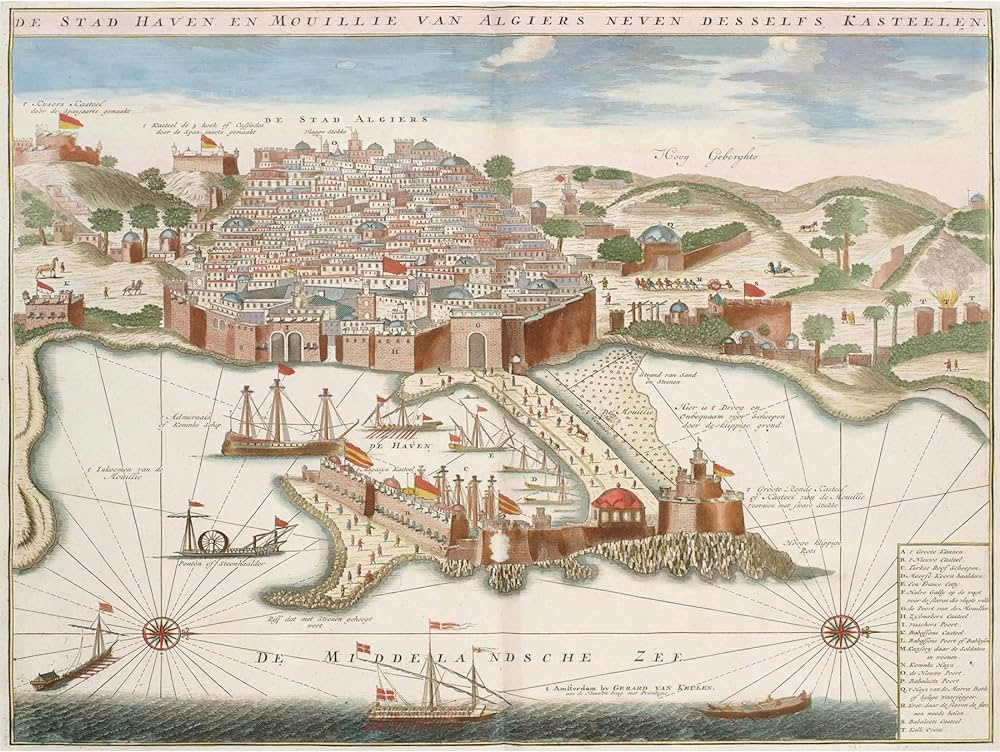 الإخوة بربروسة في الجزائر وتونس
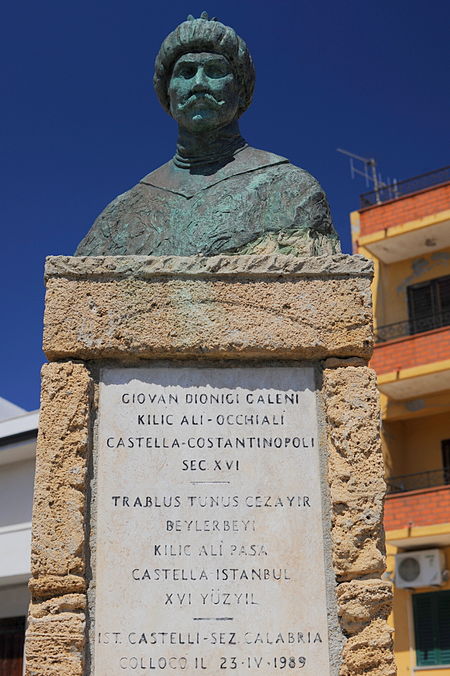 هو "جيوفاني ديوجيدجي غالليتي  الذي غيّر اسمه بعد إسلامه إلى علج علي".
أسر من قبل الرايس أحمد سنة 1636م، واشتغل مجدّفا، فشريكا لدرغوث باشا.
عيّن حاكما على جزيرة ساموس ثم على الجزائر سنة 1568م.
استطاع إنقاذ الجناح الأيمن خلال معركة ليبانتو الشهيرة، فعيّنه السلطان سليم الثاني قائدا عاما للأسطول الهاميوني.
يصفه ستانلي لان بول: ثلقد كان آخر قرصان عظيم...يموت في الجزائر".
استقرت في عهده الأوضاع بالجزائر حيث لعب دورا بارزا في دعم ثورة البشرات في غرناطة سنة 1569م.
نهاية عهد البايلربايات 1580-1587م
انتشر  في عهد أحمد أعراب الطاعون الذي قتل ثلث سكان مدينة الجزائر سنة 1572م.
استطاع الجزائريون في عهد رمضان باشا غزو المغرب وتنصيب الملك مولاي عبد الله على عرش المغرب سنة 1576م.
تزايد نفوذ الانكشارية في عهد حسن فينزيانو، حتى أنهم أرسلوا عريضة إلى السلطان العثماني يحصون فيها مساوئ إدارة حسن فينزيانو.
أرسل السلطان حاكما على الجزائر حعفر باشا، ولم ترضى الانكشارية أيضا على حكم جعفر باشا، فثارت عليه غير أنه تمكن من قطع رؤوس المتآمرين سنة 1581م.
وصل علج الجزائر على رأس ستين بارجة، فاستغل الانكشارية الوضع، وأرسلوا سيدي بوتكة إلى السلطان، حيث أوعز له بعزم علج على الاستقلال بالجزائر.
نصب السلطان حسن فينزيانو كآخر بايلرباي في الجزائر، ليعلن بعدها بزوغ شمس عهد البايلربايات.
6- خصائص ومميزات عهد البايلربايات.
كانت الجزائر قلب الحكم العثماني في المغرب العربي، حيث تخضع لسلطتها كل من تونس وطرابلس الغرب.
تزامن حكم البايلربايات مع عصر الحروب الكبرى بين الدولتين العثمانية والإسبانية، معركة بروزة وليبانتو.
 -استطاع الجزائريون خلال هذه الفترة استعادة الكثير من الثغور التي كانت في حوزة الاحتلال الإسباني، فاستعادوا قلعة البينيون سنة 1529م وتلمسان سنة 1554م وبجاية سنة 1555م، وطرابلس وتونس.
تميّز عهد البايلربايات بالاستقرار السياسي، حيث شهدت الجزائر تكاتفا بين أهل البلد والسلطة التركية الحاكمة.
سيطر الرياس على الحكم، وهكذا شهدت الفترة حكم رجال البحرية للجزائر.
اعتبرت اللغة التركية لغة السلطة والمراسلات والإدارة العثمانية في الجزائر، في الوقت الذي بقيت اللغة العربية لغة العلماء والقضاء المالكي، والتدريس
تميّزت الحياة الثقافية خلال هذه الفترة بالجمود الفكري حيث لم يظهر أحد من المفسّرين ولا المصلحين طيلة سبعين سنة كاملة. 
 قام حسن باشا بتقسيم الجزائر إلى أربعة بايلكات يحكم كل منها باي يقوم بتعيينه حاكم الجزائر